Тепловые эффекты химических реакций
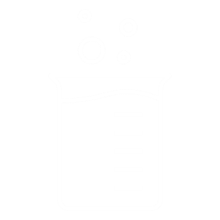 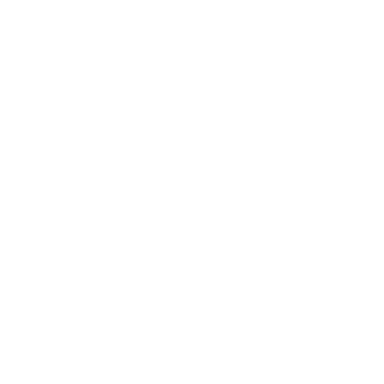 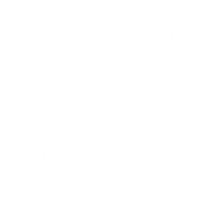 Цель урока:
Знакомство с понятием «тепловой эффект»
Изучение классификации химических реакций по тепловому эффекту
Знакомство с новым типом расчетных задач
Шаблоны презентаций с сайта presentation-creation.ru
Назовите признаки химических реакций
Изменение цвета
Появление запаха
Выделение газа
Выпадение осадка
Выделение тепла и/или света
Шаблоны презентаций с сайта presentation-creation.ru
Тепловой эффект химической реакции
Количество теплоты, которая выделяется или поглощается при химической реакции

Прибор, с помощью которого можеть быть измерен тепловой эффект?

Единицы измерения теплового эффекта?

1 кал = 4,18 Дж
Термохимические уравнения
Химические уравнения, в которых указывается тепловой эффект (обязательно указывается агрегатное состояние веществ)

С (тв.) + О2 (г.) = СО2 (г.) + 402,24 кДж
2HgO (тв.) = 2Hg (ж.) + O2 (г.) – 180 кДж
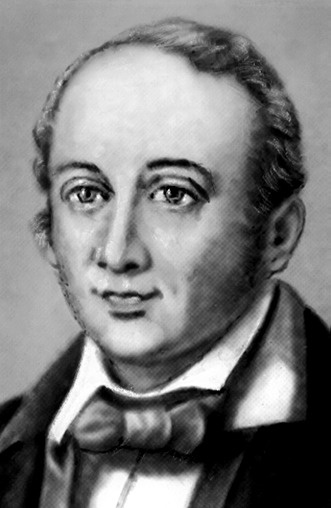 Герман Иванович Гесс 
(1802-1850)

Тепловой эффект реакции зависит только от природы и состояния исходных веществ и конечных продуктов и не зависит от пути протекания реакции
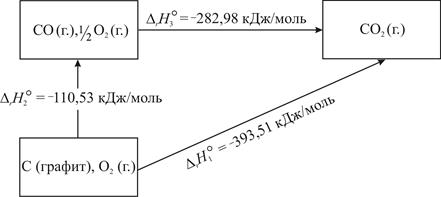